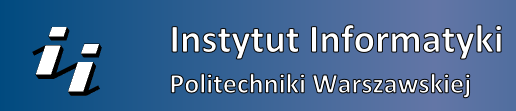 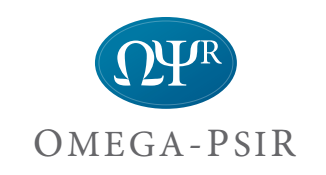 Materiały szkoleniowe
Funkcje redaktora – slajdy z pokazem
Plan prezentacji
Funkcje redaktora
Menu redaktora
Ogólne zasady wprowadzania danych
Proces wprowadzania danych
Właścicielstwo rekordu
Status rekordu 
Walidowanie zawartości rekordu
Funkcje redaktora – menu
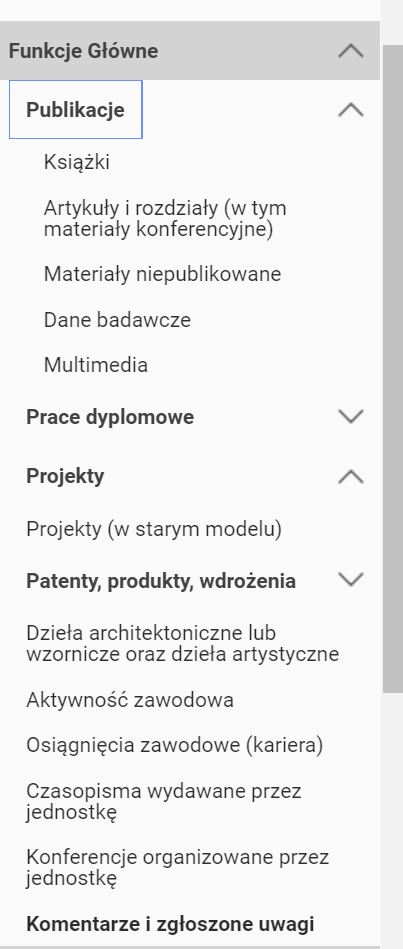 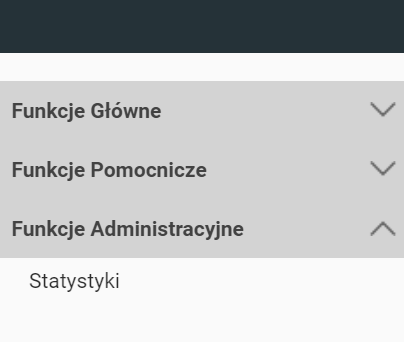 Główne grupy funkcji
Rozwinięte menu
Funkcje redaktora – menu
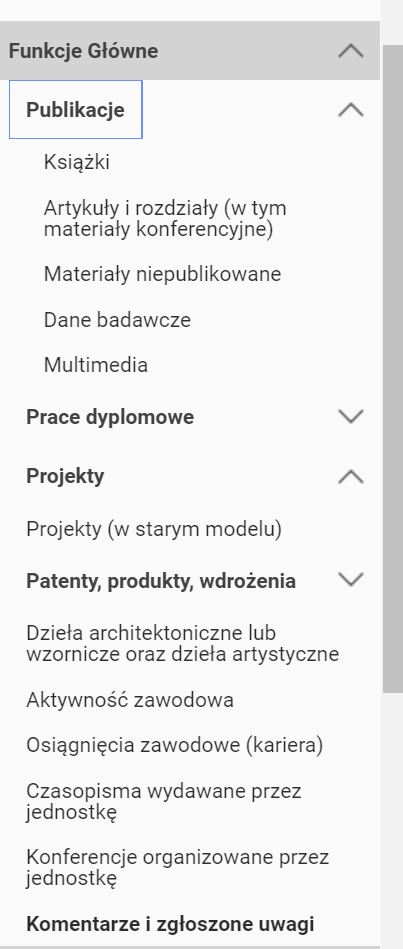 Wprowadzanie/aktualizacja opisów określonego typu, a także deponowanie pliku/plików można realizować wybierając odpowiednie menu:
Wyjaśnienia
Rozwinięte menu
Ogólne zasady wprowadzania danych
Przed rozpoczęciem wprowadzania

Weryfikacja czy istnieje duplikat (wg DOI, tytułu)
Czy można ściągnąć rekord z baz globalnych
CrossREF
Scopus
Other?
Czy można uzyskać BibTeX  lub RIS na stronie wydawcy
Jaki formularz powinien być użyty
Ogólne zasady wprowadzania danych
Przed rozpoczęciem wprowadzania (cd)

Jeżeli wprowadzamy rozdział z książki zaleca się 
Sprawdzenie czy książka jest już wprowadzona
Jeżeli nie, to wprowadzenie książki najpierw, szczególnie wtedy, gdy jest więcej rozdziałów do wprowadzenia
Ogólne zasady wprowadzania danych
W trakcie wprowadzania rekordu

Korzystanie z pomocy (podpowiedzi)
Co robić jak nie ma danych słownikowych
Ustawienie statusu rekordu
Zapamietanie rekordu 
Komunikaty walidacji
Ogólne zasady wprowadzania danych
Uwaga: Zapamiętanie rekordu powoduje
aktualizację indeksów
Utworzenie kolejnej wersji rekordu (z nową zawartością), powrót do poprzedniej wersji jest możliwy.
Ogólne zasady wprowadzania danych
Po wprowadzania rekordu:

Zweryfikowanie komunikatów walidacji
Ostrzeżenia
Błędy
Ewentualna komunikacja z autorem/autorami
Podgląd rekordu w widoku (i)
Ogólne zasady wprowadzania danych
Po wprowadzania rekordu

Uwaga: jeżeli są błędy, system nie pozwala zapamiętać rekordu. Możliwe sa 2 wyjścia:
Usunąć błędy i zapamiętać rekord
Zmienić status rekordu na niekompletny i zapamiętać rekord
Zainicjowanie procesu wprowadzania nowego rekordu
Właścicielstwo rekordu (uprawnienia do poprawienia)
Ustawienie statusu rekordu
Obsługa błędów
Obsługa uwag super-redaktora
Uprawnienia redaktora i superredaktora
Kiedy redaktor może inicjalizować rekord
Odp: jeżeli jeden z autorów jest „w jego obszarze” 

Kiedy redaktor może aktualizować rekord 
Odp: jeżei jest właścicielem, lub jeden z autorów jest w jego obszarze
Uprawnienia redaktora i superredaktora
Kto i kiedy może komentować błędy
Odp.: Każdy redaktor

Jak obsługujemy komentarze
Odp.: Na komentarz odpowiada redaktor odpowiedzialny za poprawę błedów
Dodatkowe materiały
Logowanie

Panel redaktora

Wprowadzanie danych